Figure 2 Survival curves according to quartiles of markers of apoptosis. Kaplan–Meier plots showing the crude ...
Eur Heart J, Volume 30, Issue 7, April 2009, Pages 789–796, https://doi.org/10.1093/eurheartj/ehp004
The content of this slide may be subject to copyright: please see the slide notes for details.
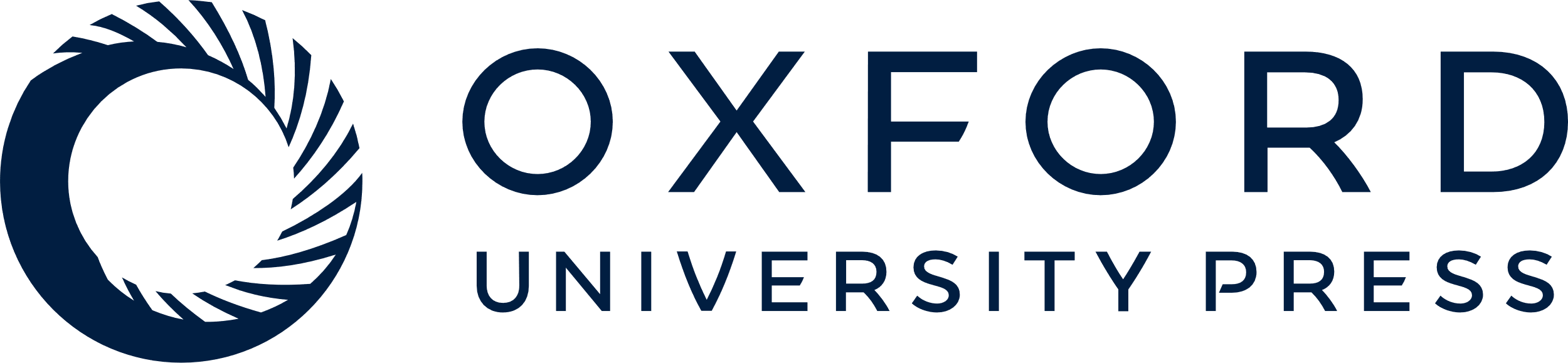 [Speaker Notes: Figure 2 Survival curves according to quartiles of markers of apoptosis. Kaplan–Meier plots showing the crude cumulative survival free of rehospitalization for heart failure worsening and all-cause mortality according to quartiles of soluble apoptosis-stimulating fragment (sFAS) (upper panel) and soluble tumour necrosis factor-related apoptosis-inducing ligand (sTRAIL) (lower panel); log-rank test for the overall comparison among groups.


Unless provided in the caption above, the following copyright applies to the content of this slide: Published on behalf of the European Society of Cardiology. All rights reserved. © The Author 2009. For permissions please email: journals.permissions@oxfordjournals.org]